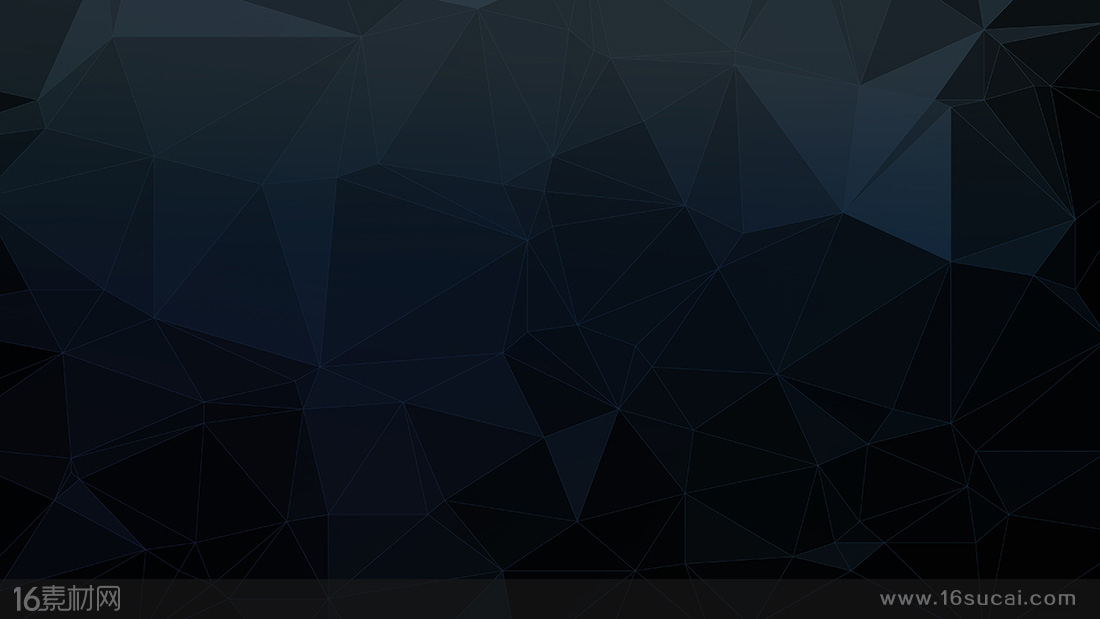 神要開道路
以賽亞書43:14-21
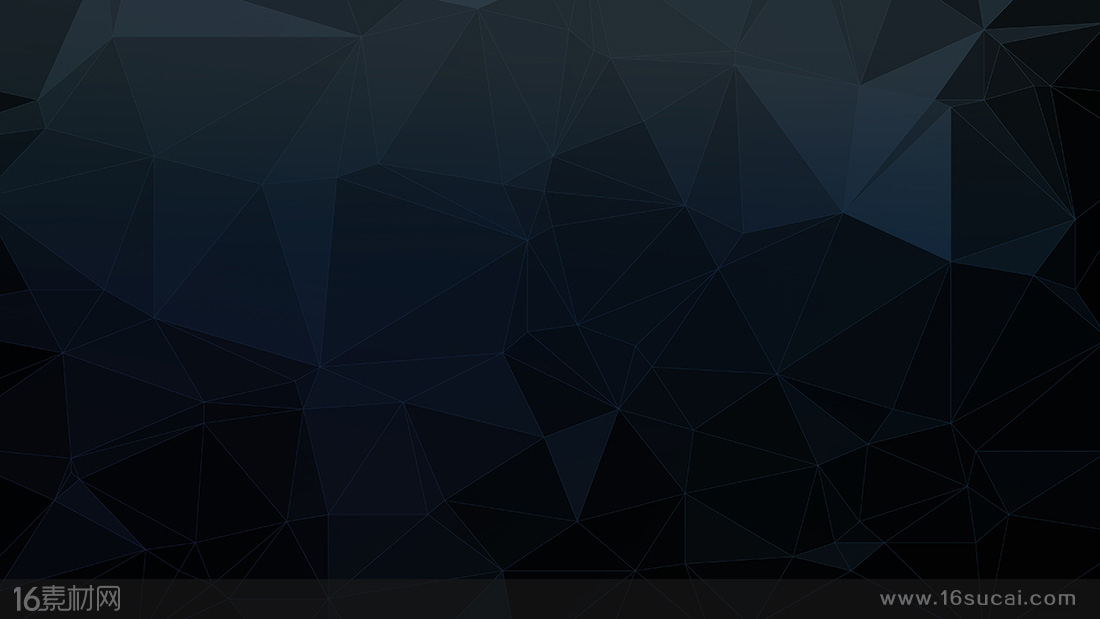 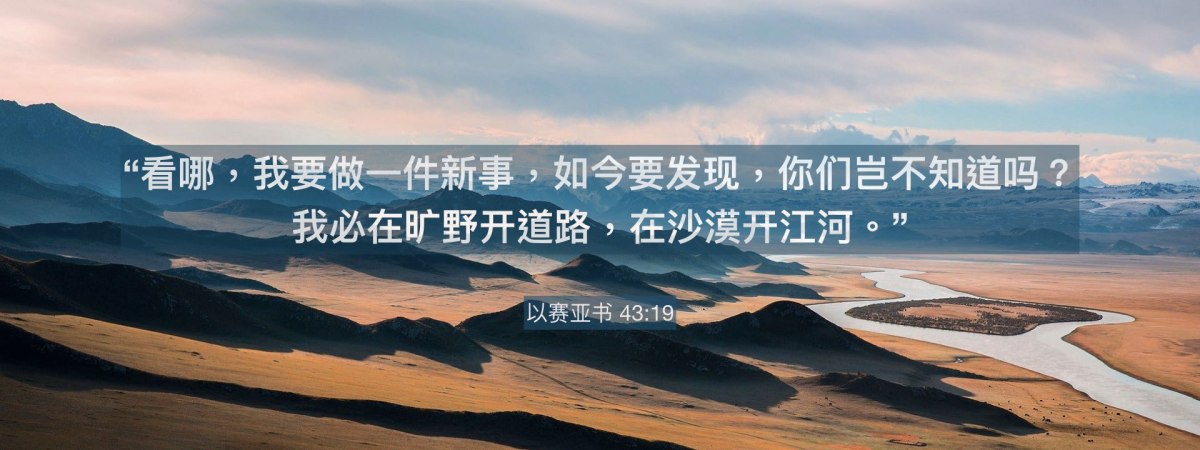 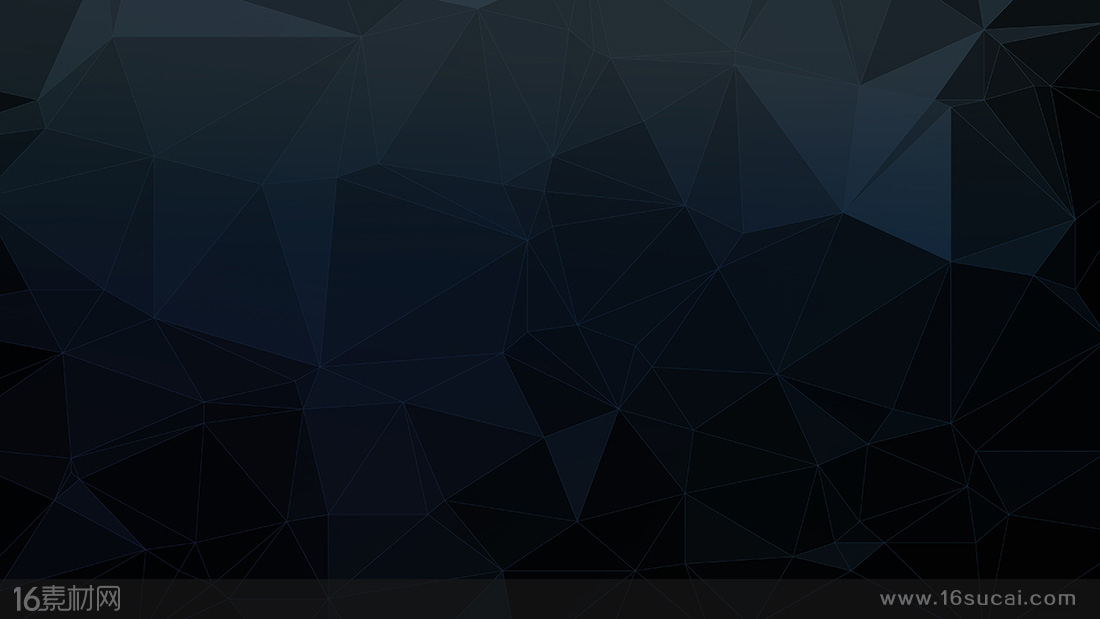 【賽43:14】耶和華你們的救贖主，以色列的聖者如此說：“因你們的緣故，我已經打發人到巴比倫去，並且我要使迦勒底人如逃民，都坐自己喜樂的船下來。
【賽43:15】我是耶和華你們的聖者，是創造以色列的，是你們的君王。”
【賽43:16】耶和華在滄海中開道，在大水中開路，
【賽43:17】使車輛、馬匹、軍兵、勇士都出來，一同躺下，不再起來，他們滅沒，好像熄滅的燈火。
【賽43:18】耶和華如此說：“你們不要記念從前的事，也不要思想古時的事。
【賽43:19】看哪，我要作一件新事，如今要發現，你們豈不知道嗎？
                   我必在曠野開道路，在沙漠開江河。
【賽43:20】野地的走獸必尊重我，野狗和鴕鳥也必如此。因我使曠野有水，使沙漠有河，好賜給我的百姓、我的選民喝。
【賽43:21】這百姓是我為自己所造的，好述說我的美德。”
以斯拉記
9-10
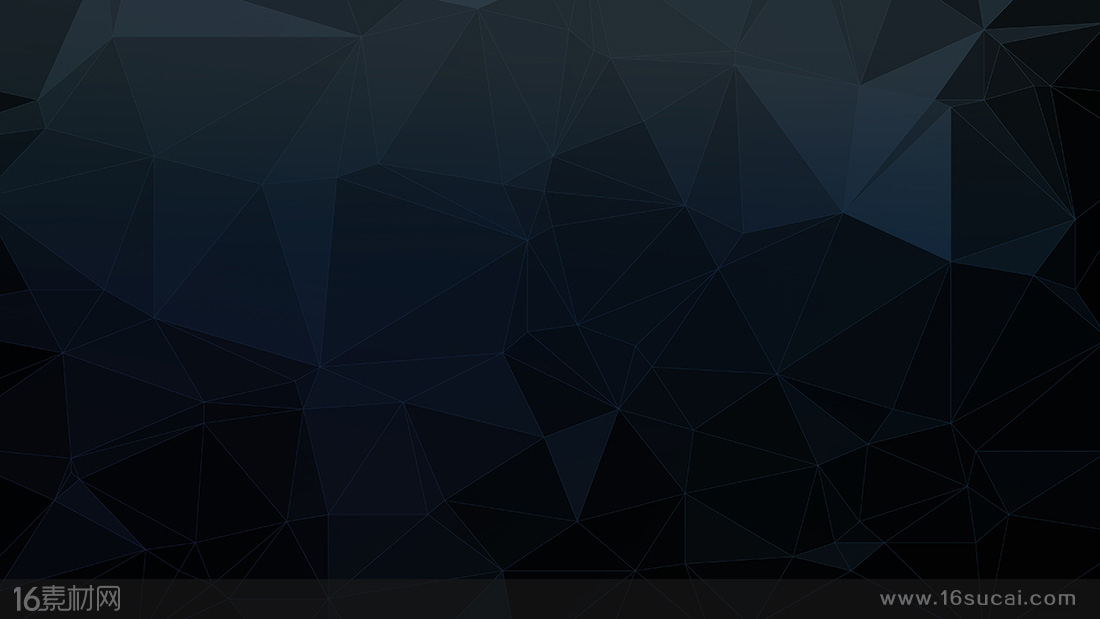 【賽43:14】耶和華你們的救贖主，以色列的聖者如此說：“因你們的緣故，我已經打發人到巴比倫去，並且我要使迦勒底人如逃民，都坐自己喜樂的船下來。
【賽43:15】我是耶和華你們的聖者，是創造以色列的，是你們的君王。”
【賽43:16】耶和華在滄海中開道，在大水中開路，
【賽43:17】使車輛、馬匹、軍兵、勇士都出來，一同躺下，不再起來，他們滅沒，好像熄滅的燈火。
【賽43:18】耶和華如此說：“你們不要記念從前的事，也不要思想古時的事。
【賽43:19】看哪，我要作一件新事，如今要發現，你們豈不知道嗎？
                   我必在曠野開道路，在沙漠開江河。
【賽43:20】野地的走獸必尊重我，野狗和鴕鳥也必如此。因我使曠野有水，使沙漠有河，好賜給我的百姓、我的選民喝。
【賽43:21】這百姓是我為自己所造的，好述說我的美德。”
以斯拉記
9-10
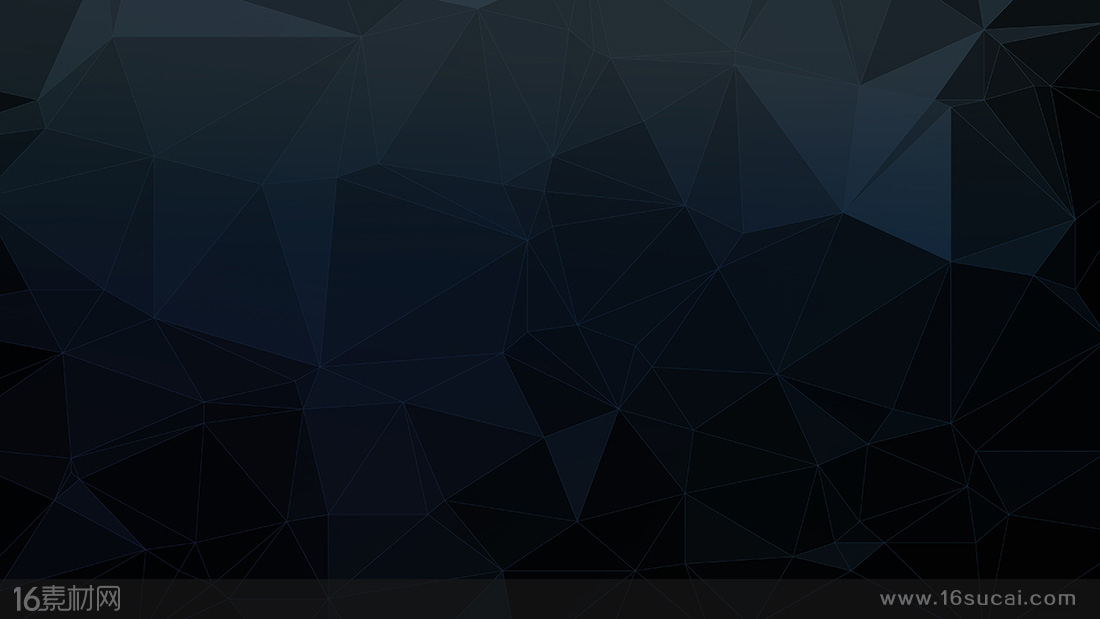 【賽43:14】耶和華你們的救贖主，以色列的聖者如此說：“因你們的緣故，我已經打發人到巴比倫去，並且我要使迦勒底人如逃民，都坐自己喜樂的船下來。
【賽43:15】我是耶和華你們的聖者，是創造以色列的，是你們的君王。”
【賽43:16】耶和華在滄海中開道，在大水中開路，
【賽43:17】使車輛、馬匹、軍兵、勇士都出來，一同躺下，不再起來，他們滅沒，好像熄滅的燈火。
【賽43:18】耶和華如此說：“你們不要記念從前的事，也不要思想古時的事。
【賽43:19】看哪，我要作一件新事，如今要發現，你們豈不知道嗎？
                   我必在曠野開道路，在沙漠開江河。
【賽43:20】野地的走獸必尊重我，野狗和鴕鳥也必如此。因我使曠野有水，使沙漠有河，好賜給我的百姓、我的選民喝。
【賽43:21】這百姓是我為自己所造的，好述說我的美德。”
以斯拉記
9-10
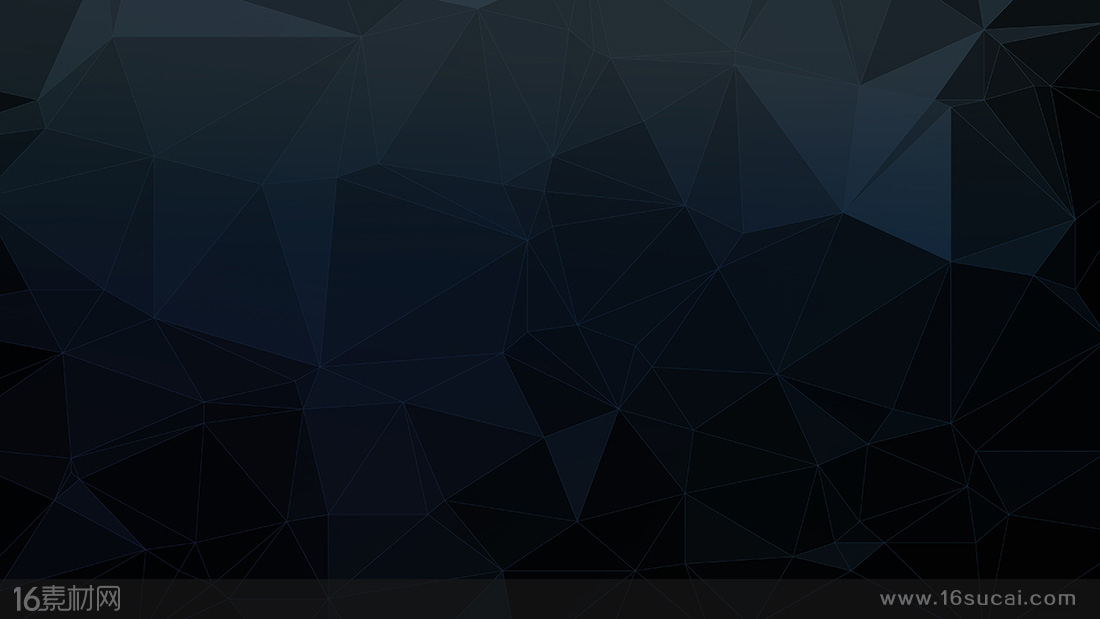 【賽43:14】耶和華你們的救贖主，以色列的聖者如此說：“因你們的緣故，我已經打發人到巴比倫去，並且我要使迦勒底人如逃民，都坐自己喜樂的船下來。
【賽43:15】我是耶和華你們的聖者，是創造以色列的，是你們的君王。”
【賽43:16】耶和華在滄海中開道，在大水中開路，
【賽43:17】使車輛、馬匹、軍兵、勇士都出來，一同躺下，不再起來，他們滅沒，好像熄滅的燈火。
【賽43:18】耶和華如此說：“你們不要記念從前的事，也不要思想古時的事。
【賽43:19】看哪，我要作一件新事，如今要發現，你們豈不知道嗎？
                   我必在曠野開道路，在沙漠開江河。
【賽43:20】野地的走獸必尊重我，野狗和鴕鳥也必如此。因我使曠野有水，使沙漠有河，好賜給我的百姓、我的選民喝。
【賽43:21】這百姓是我為自己所造的，好述說我的美德。”
以斯拉記
9-10
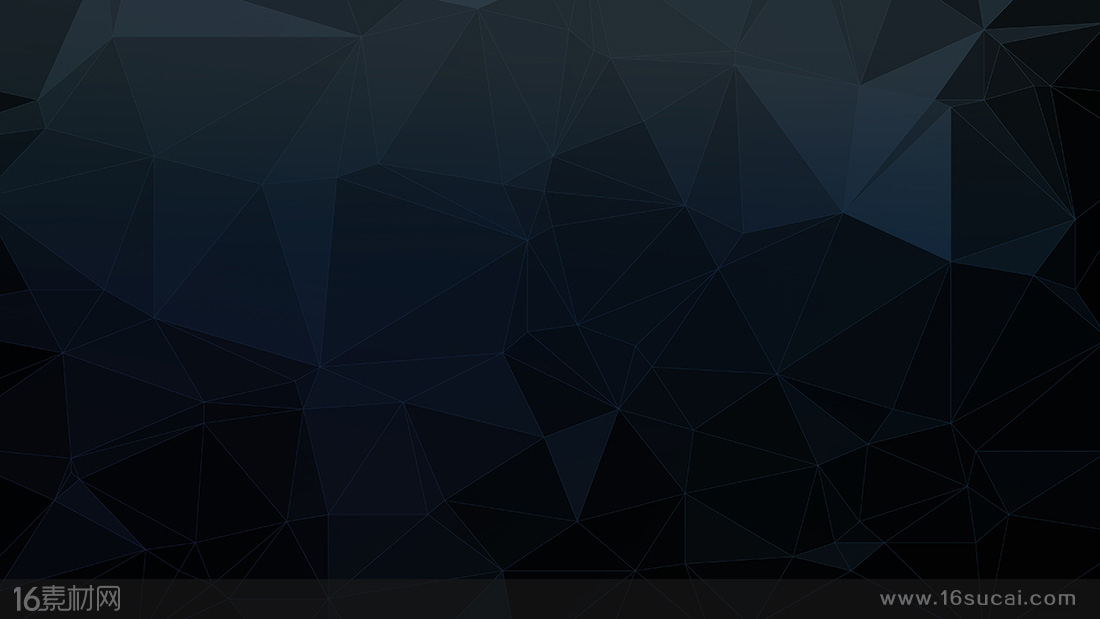 【賽43:14】耶和華你們的救贖主，以色列的聖者如此說：“因你們的緣故，我已經打發人到巴比倫去，並且我要使迦勒底人如逃民，都坐自己喜樂的船下來。
【賽43:15】我是耶和華你們的聖者，是創造以色列的，是你們的君王。”
【賽43:16】耶和華在滄海中開道，在大水中開路，
【賽43:17】使車輛、馬匹、軍兵、勇士都出來，一同躺下，不再起來，他們滅沒，好像熄滅的燈火。
【賽43:18】耶和華如此說：“你們不要記念從前的事，也不要思想古時的事。
【賽43:19】看哪，我要作一件新事，如今要發現，你們豈不知道嗎？
                   我必在曠野開道路，在沙漠開江河。
【賽43:20】野地的走獸必尊重我，野狗和鴕鳥也必如此。因我使曠野有水，使沙漠有河，好賜給我的百姓、我的選民喝。
【賽43:21】這百姓是我為自己所造的，好述說我的美德。”
以斯拉記
9-10
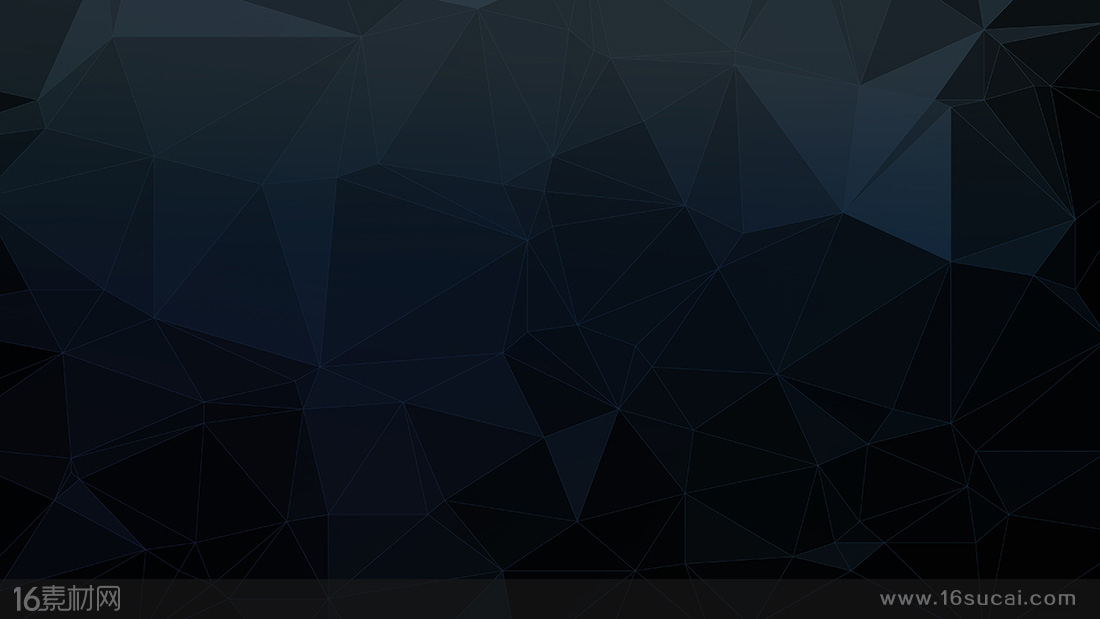 【賽43:14】耶和華你們的救贖主，以色列的聖者如此說：“因你們的緣故，我已經打發人到巴比倫去，並且我要使迦勒底人如逃民，都坐自己喜樂的船下來。
【賽43:15】我是耶和華你們的聖者，是創造以色列的，是你們的君王。”
【賽43:16】耶和華在滄海中開道，在大水中開路，
【賽43:17】使車輛、馬匹、軍兵、勇士都出來，一同躺下，不再起來，他們滅沒，好像熄滅的燈火。
【賽43:18】耶和華如此說：“你們不要記念從前的事，也不要思想古時的事。
【賽43:19】看哪，我要作一件新事，如今要發現，你們豈不知道嗎？
                   我必在曠野開道路，在沙漠開江河。
【賽43:20】野地的走獸必尊重我，野狗和鴕鳥也必如此。因我使曠野有水，使沙漠有河，好賜給我的百姓、我的選民喝。
【賽43:21】這百姓是我為自己所造的，好述說我的美德。”
以斯拉記
9-10
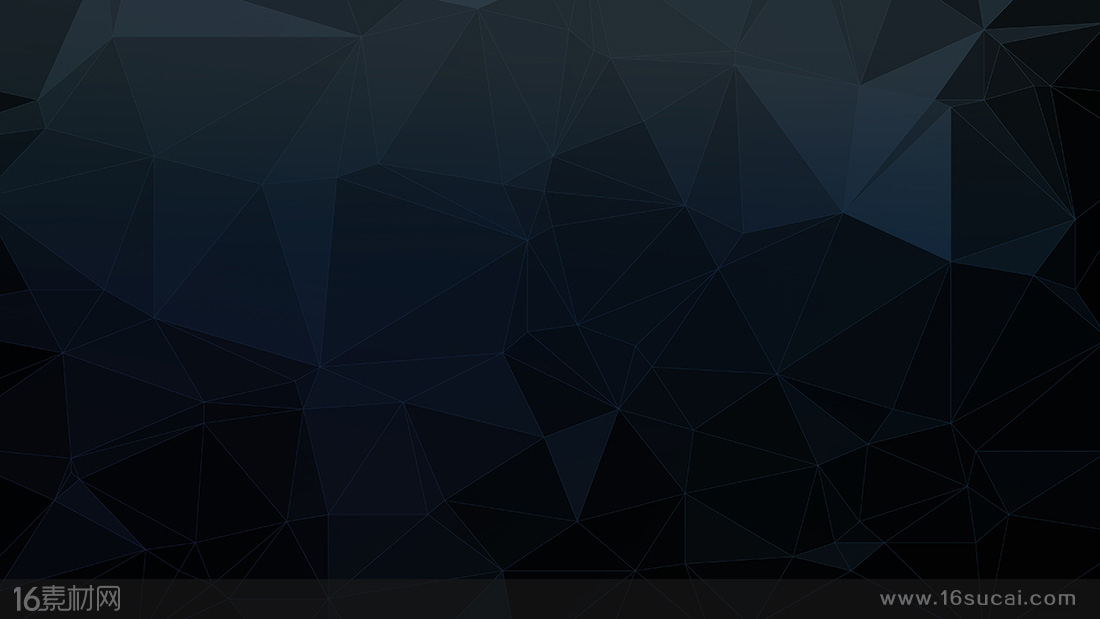 【賽43:14】耶和華你們的救贖主，以色列的聖者如此說：“因你們的緣故，我已經打發人到巴比倫去，並且我要使迦勒底人如逃民，都坐自己喜樂的船下來。
【賽43:15】我是耶和華你們的聖者，是創造以色列的，是你們的君王。”
【賽43:16】耶和華在滄海中開道，在大水中開路，
【賽43:17】使車輛、馬匹、軍兵、勇士都出來，一同躺下，不再起來，他們滅沒，好像熄滅的燈火。
【賽43:18】耶和華如此說：“你們不要記念從前的事，也不要思想古時的事。
【賽43:19】看哪，我要作一件新事，如今要發現，你們豈不知道嗎？
                   我必在曠野開道路，在沙漠開江河。
【賽43:20】野地的走獸必尊重我，野狗和鴕鳥也必如此。因我使曠野有水，使沙漠有河，好賜給我的百姓、我的選民喝。
【賽43:21】這百姓是我為自己所造的，好述說我的美德。”
以斯拉記
9-10
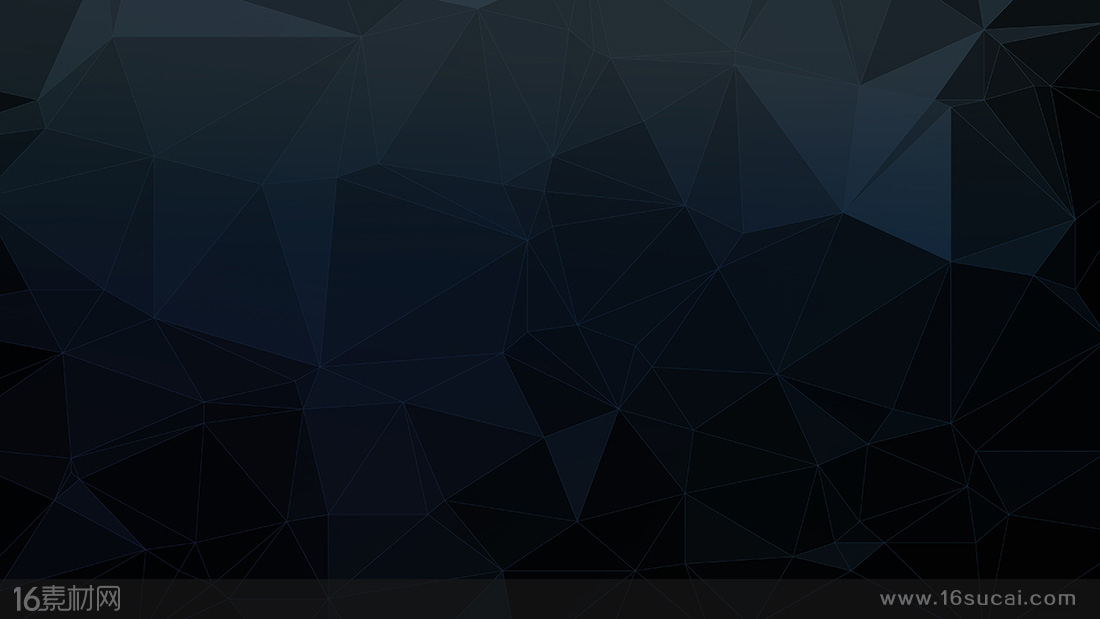 【賽43:14】耶和華你們的救贖主，以色列的聖者如此說：“因你們的緣故，我已經打發人到巴比倫去，並且我要使迦勒底人如逃民，都坐自己喜樂的船下來。
【賽43:15】我是耶和華你們的聖者，是創造以色列的，是你們的君王。”
【賽43:16】耶和華在滄海中開道，在大水中開路，
【賽43:17】使車輛、馬匹、軍兵、勇士都出來，一同躺下，不再起來，他們滅沒，好像熄滅的燈火。
【賽43:18】耶和華如此說：“你們不要記念從前的事，也不要思想古時的事。
【賽43:19】看哪，我要作一件新事，如今要發現，你們豈不知道嗎？
                   我必在曠野開道路，在沙漠開江河。
【賽43:20】野地的走獸必尊重我，野狗和鴕鳥也必如此。因我使曠野有水，使沙漠有河，好賜給我的百姓、我的選民喝。
【賽43:21】這百姓是我為自己所造的，好述說我的美德。”
以斯拉記
9-10
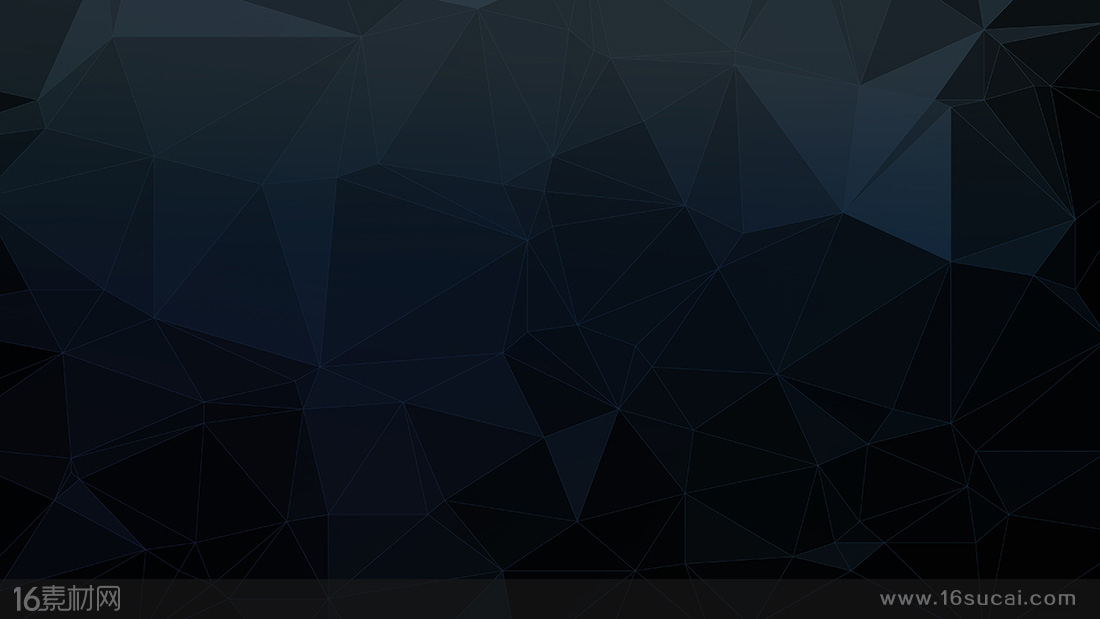 一、神要開道路，是基於祂是創造者，
我們是為祂的榮耀而被造的
以斯拉記
9-10
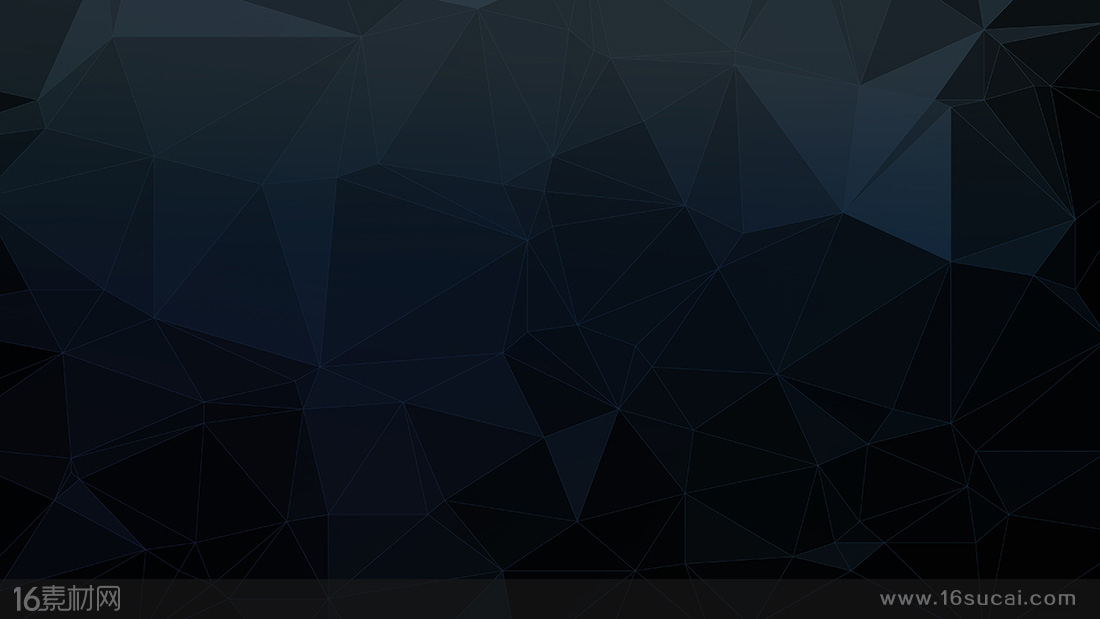 【賽43:14】耶和華你們的救贖主，以色列的聖者如此說：
“因你們的緣故，我已經打發人到巴比倫去，並且我要使迦勒底人如逃民，都坐自己喜樂的船下來。
【賽43:15】我是耶和華你們的聖者，是創造以色列的，是你們的君王。”

……

【賽43:21】這百姓是我為自己所造的，好述說我的美德。”
以斯拉記
9-10
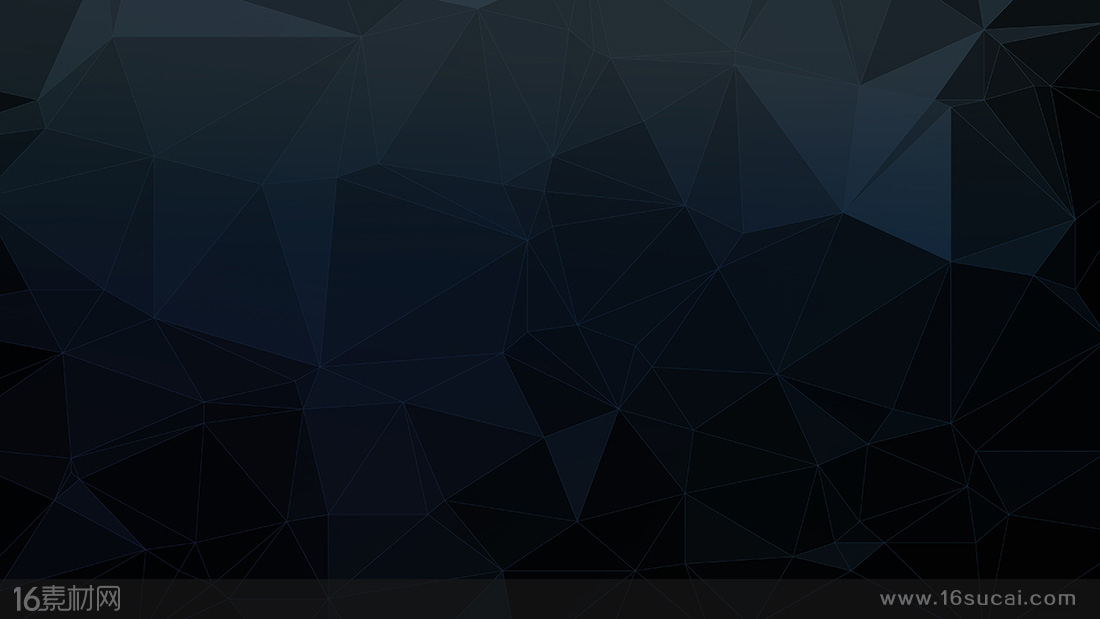 我們四面受敵，卻不被困住；
心裏作難，卻不至失望；
遭逼迫，卻不被丟棄；
打倒了，卻不至死亡。
身上常帶著耶穌的死，使耶穌的生也顯明在我們身上。

林後4:8-10
以斯拉記
9-10
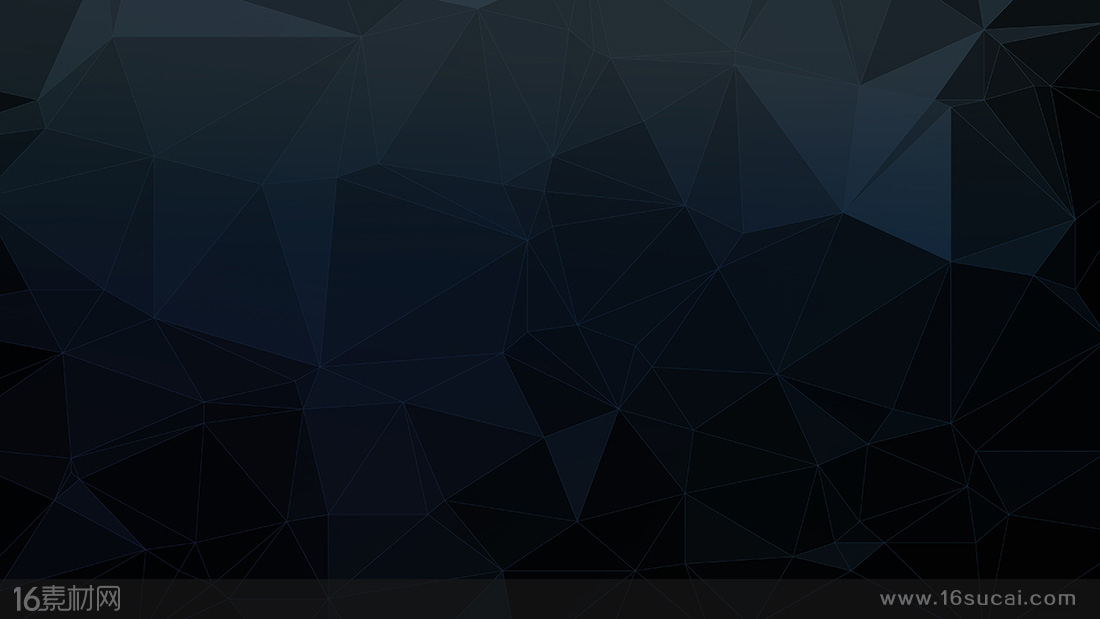 一、神要開道路，是基於祂是創造者，
我們是為祂的榮耀而被造的
以斯拉記
9-10
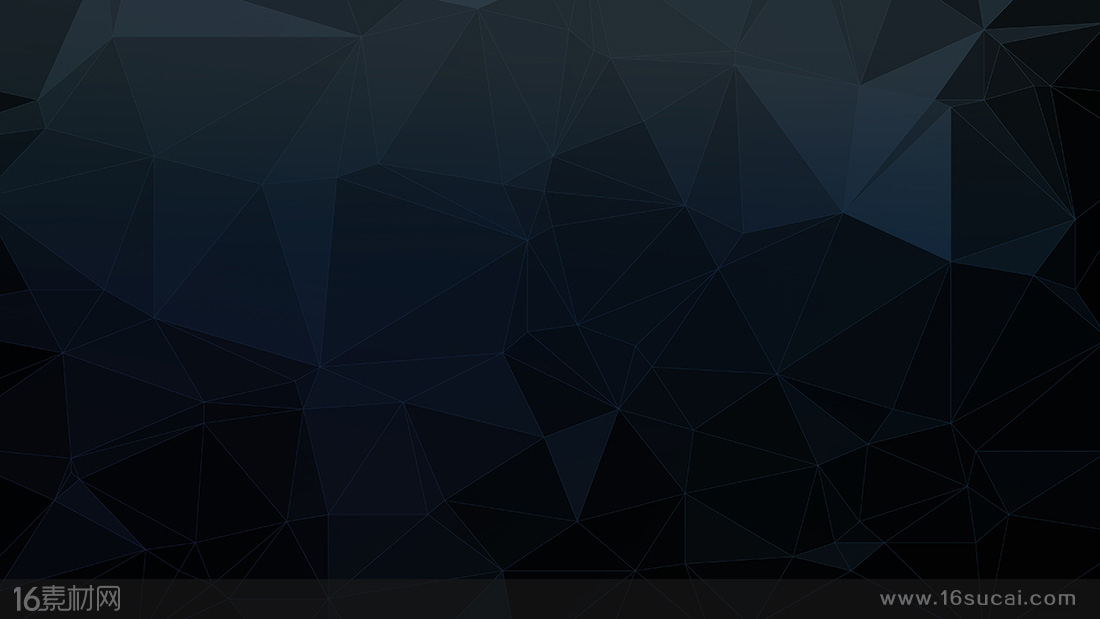 【賽43:16】耶和華  在滄海中開道，在大水中開路，
【賽43:17】使車輛、馬匹、軍兵、勇士都出來，一同躺下，不再起來，他們滅沒，好像熄滅的燈火。
                     ……
【賽43:19】看哪，我要作一件新事，如今要發現，你們豈不知道嗎？
                   我必    在曠野開道路，在沙漠開江河。
【賽43:20】野地的走獸必尊重我，野狗和鴕鳥也必如此。因我使曠野有水，使沙漠有河，好賜給我的百姓、我的選民喝。
以斯拉記
9-10
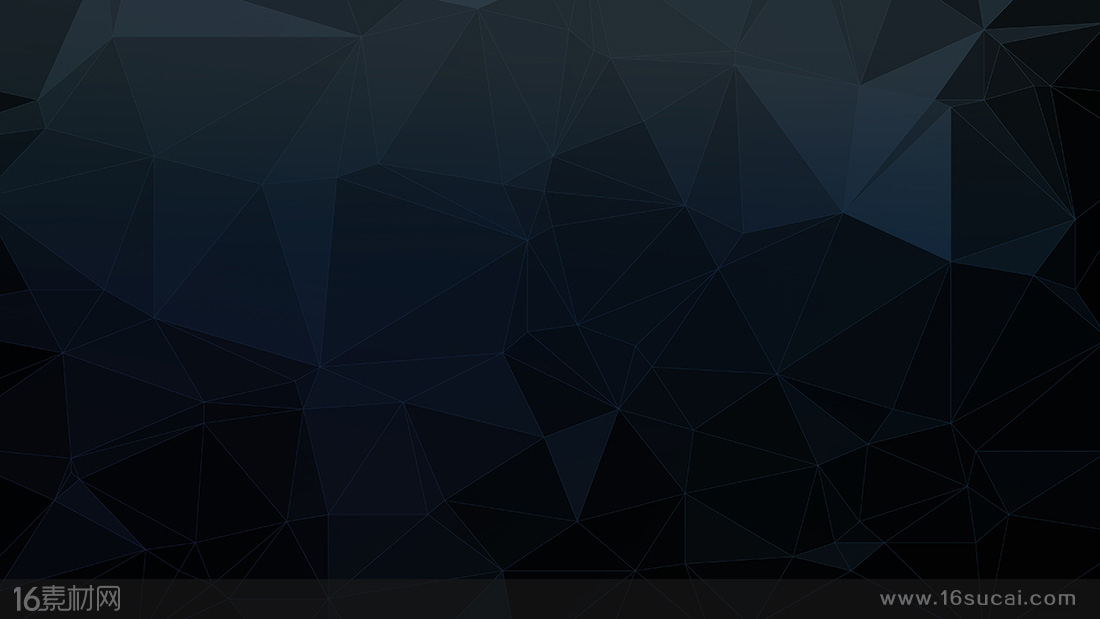 【賽43:16】耶和華在滄海中開道，在大水中開路，
【賽43:17】使車輛、馬匹、軍兵、勇士都出來，一同躺下，不再起來，他們滅沒，好像熄滅的燈火。

【出14:9】埃及人追趕他們，法老一切的馬匹、車輛、馬兵與軍兵，就在海邊上靠近比哈希錄對著巴力洗分，在他們安營的地方追上了。
以斯拉記
9-10
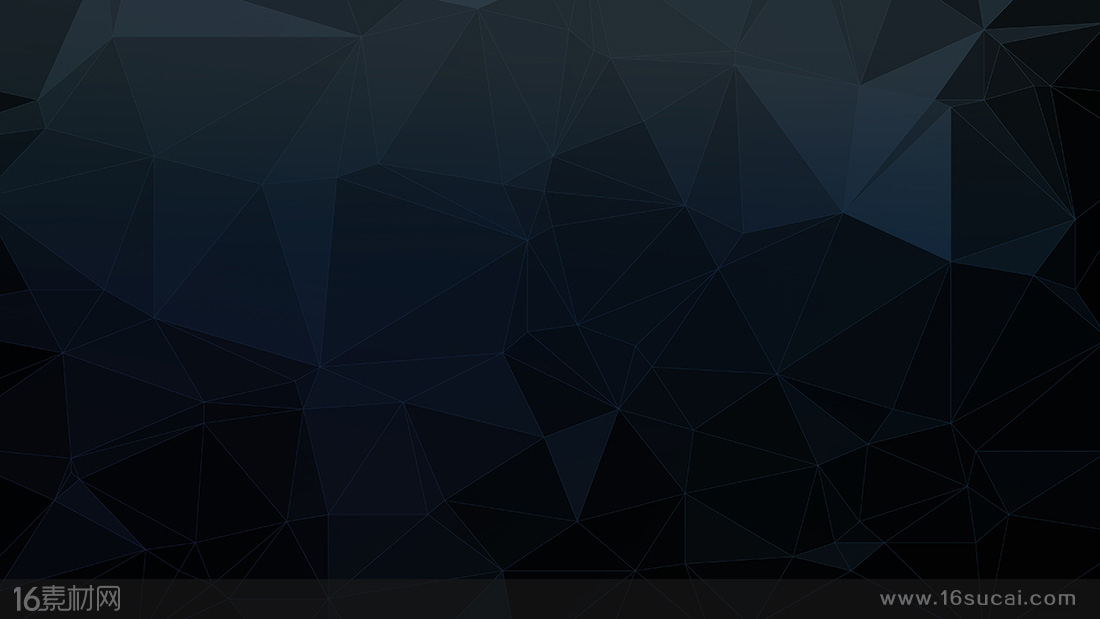 我們曉得萬事都互相效力，
叫愛　神的人得益處，
就是按他旨意被召的人。

羅8:28
以斯拉記
9-10
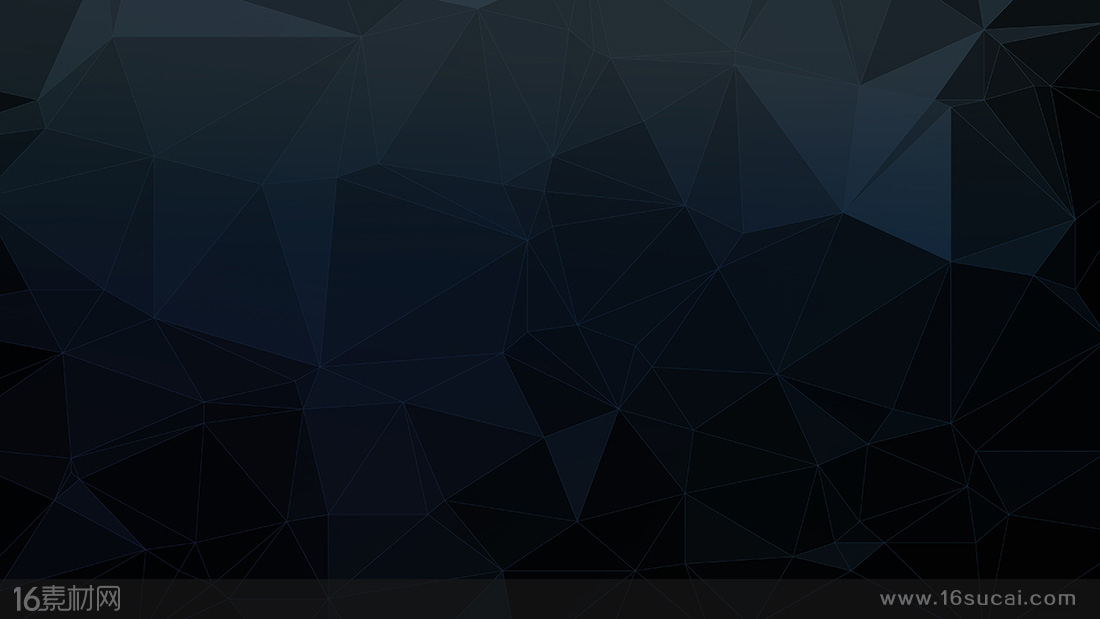 二、神要開道路，是基於祂是掌管者，
祂使用萬事達成祂的旨意
以斯拉記
9-10
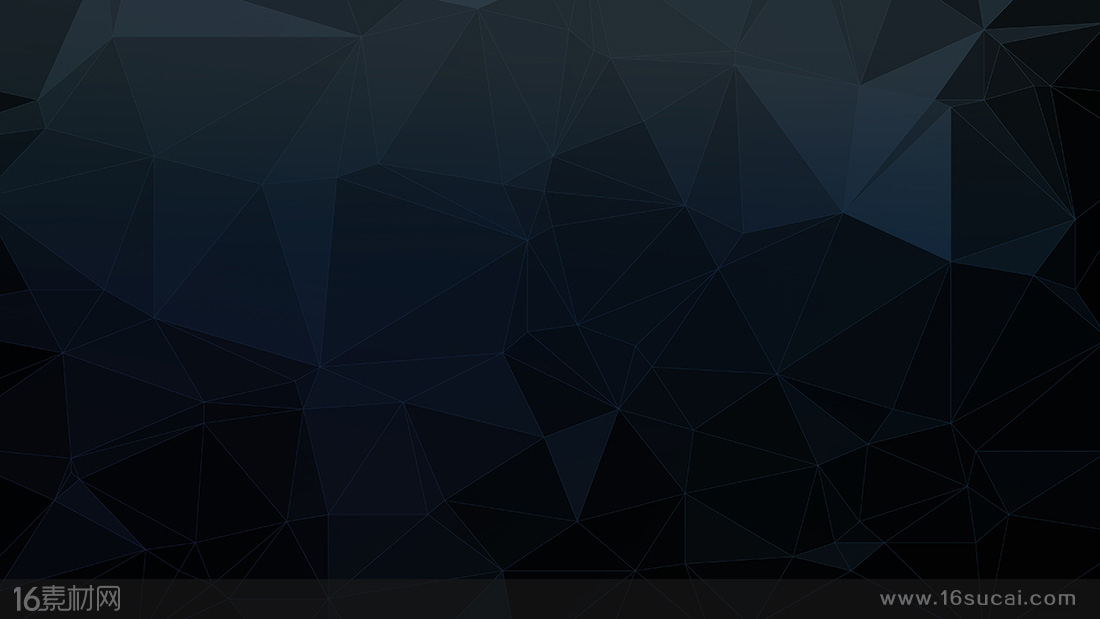 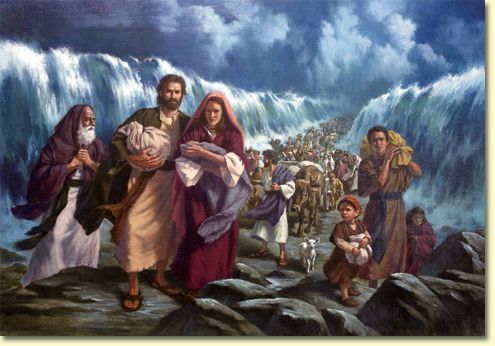 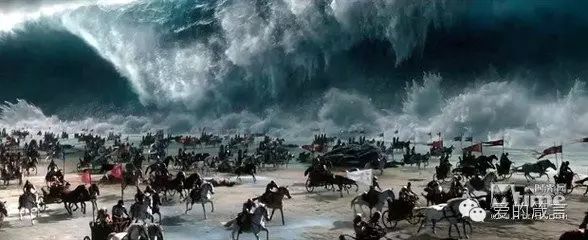 以斯拉記
9-10
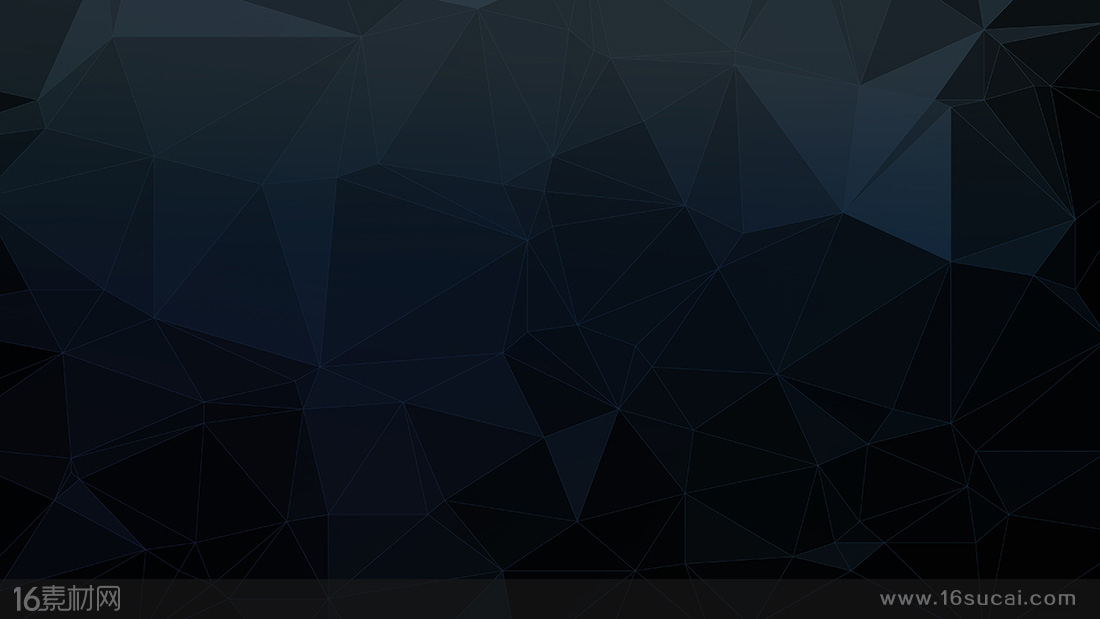 神要開道路，或許這條道路並不見得一定好走，
但神必定從中賜給祂的百姓救贖，
並用這條道路除掉仇敵的勢力

我們今天面臨疫情的難處，我們各自生命中或許還面臨各自的難處，有些道路並不容易，常常都有壓力、排擠、危險和害怕，但我們要有屬靈的眼光，有屬神的信心，相信神的作為
以斯拉記
9-10
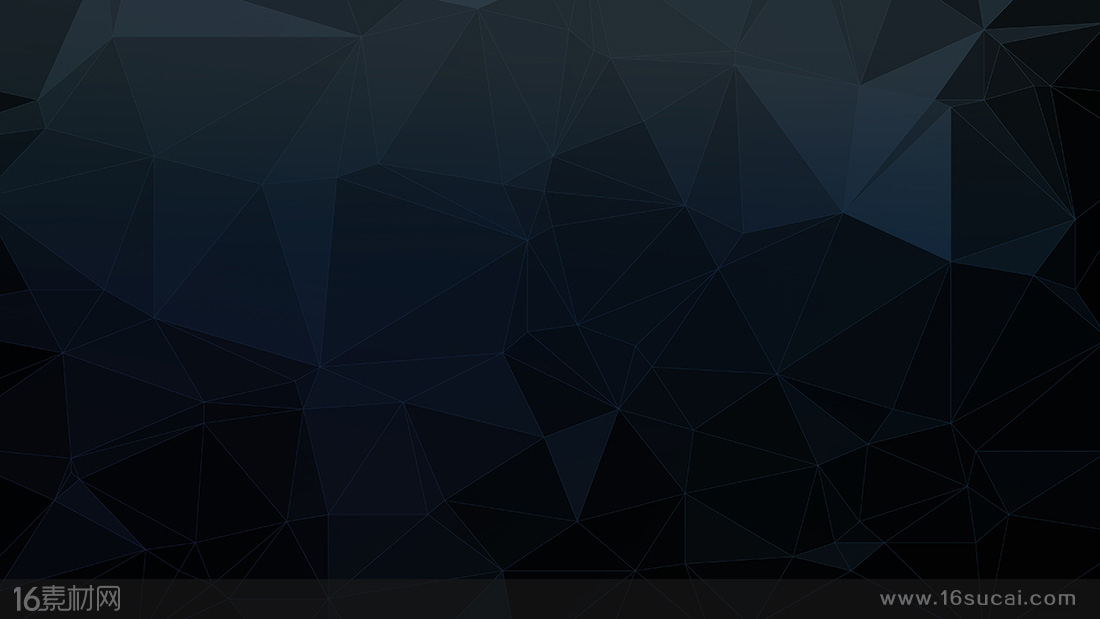 16】耶和華在滄海中開道，在大水中開路，
17】使車輛、馬匹、軍兵、勇士都出來，一同躺下，不再起來，  
       他們滅沒，好像熄滅的燈火。
18】耶和華如此說：
    “你們不要記念從前的事，也不要思想古時的事。
19】看哪，我要作一件新事，如今要發現，你們豈不知道嗎？
       我必在曠野開道路，在沙漠開江河。
20】野地的走獸必尊重我，野狗和鴕鳥也必如此。因我使曠野有水，使沙漠有河，好賜給我的百姓、我的選民喝。
以斯拉記
9-10
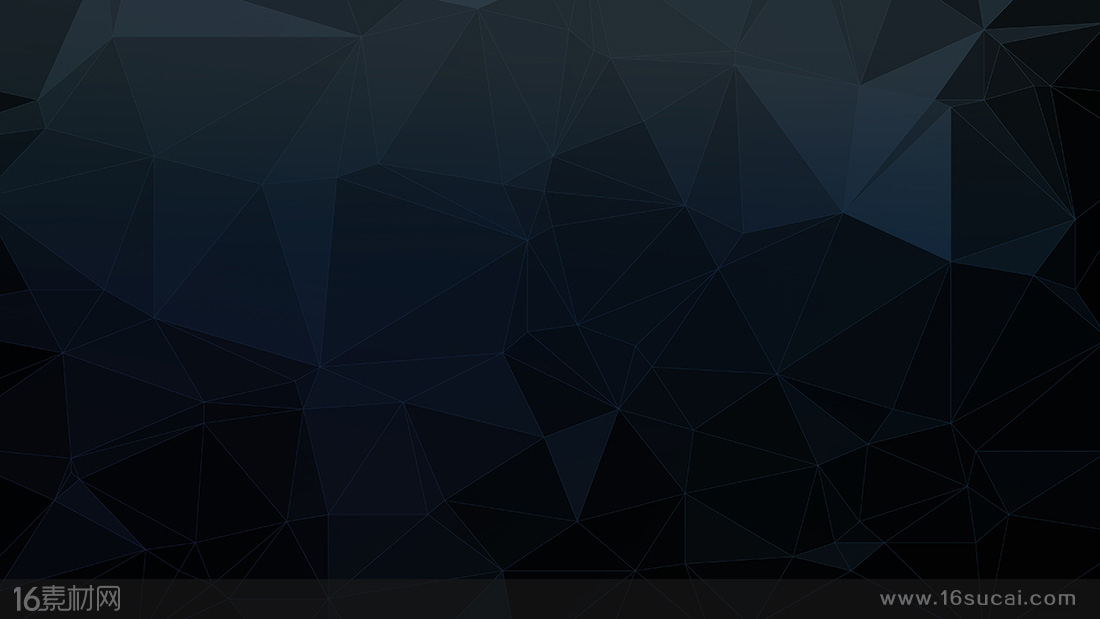 16】耶和華在滄海中開道，在大水中開路，
17】使車輛、馬匹、軍兵、勇士都出來，一同躺下，不再起來，  
       他們滅沒，好像熄滅的燈火。
18】耶和華如此說：
    “你們不要記念從前的事，也不要思想古時的事。
19】看哪，我要作一件新事，如今要發現，你們豈不知道嗎？
       我必在曠野開道路，在沙漠開江河。
20】野地的走獸必尊重我，野狗和鴕鳥也必如此。因我使曠野有水，使沙漠有河，好賜給我的百姓、我的選民喝。
以斯拉記
9-10
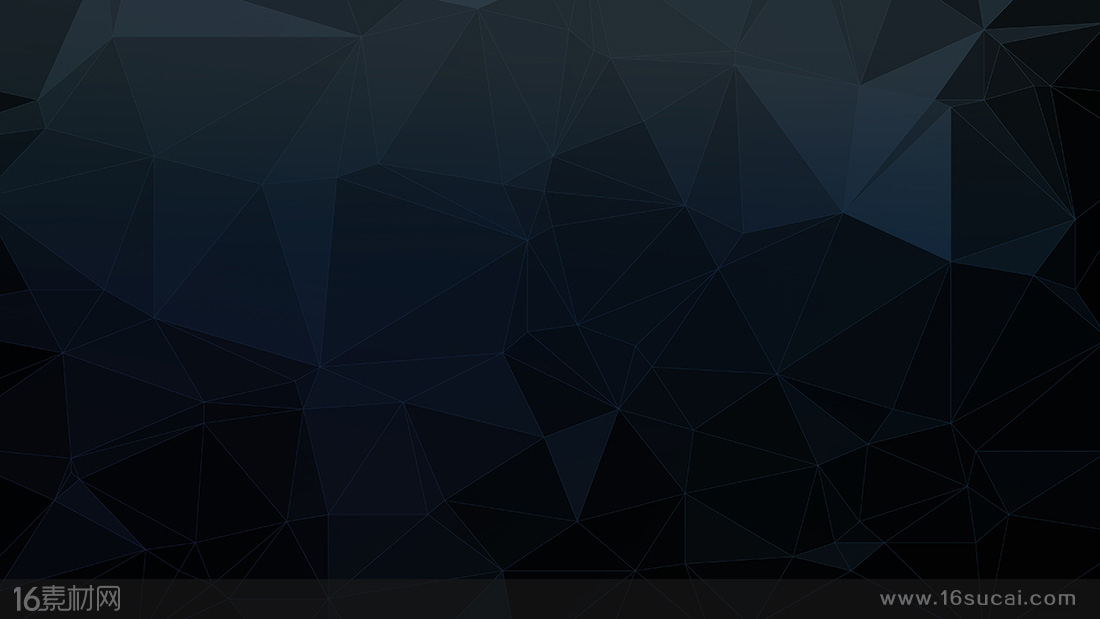 分開紅海

神說：“天下的水要聚在一處，使旱地露出來。”
創1:9
以斯拉記
9-10
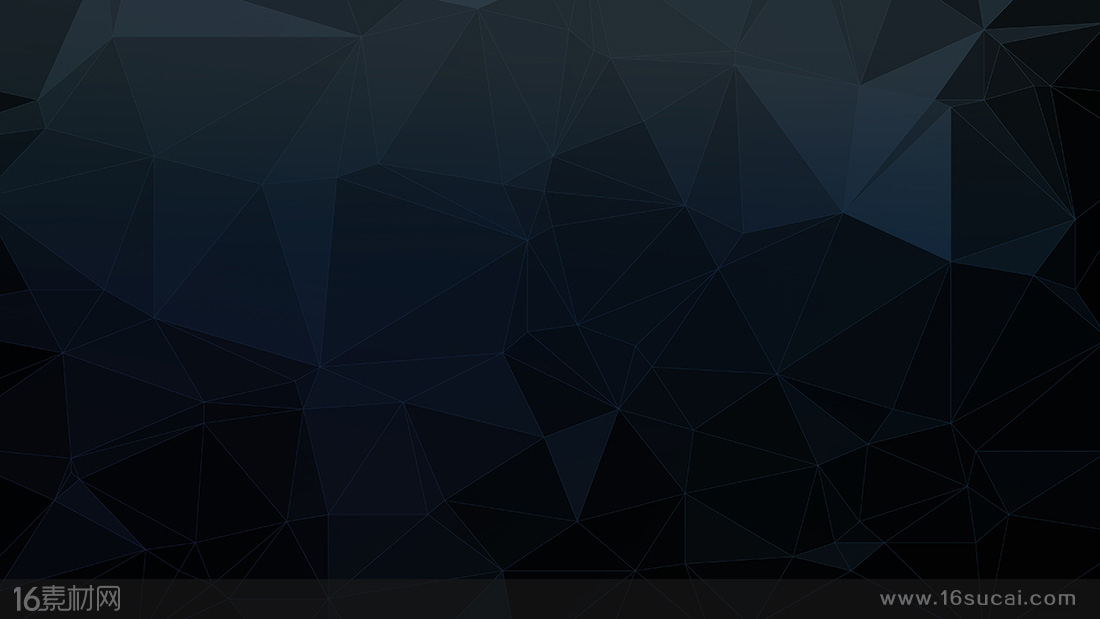 19】看哪，我要作一件新事，如今要發現，你們豈不知道嗎？
       我必在曠野開道路，在沙漠開江河。
20】野地的走獸必尊重我，野狗和鴕鳥也必如此。因我使曠野有水，使沙漠有河，好賜給我的百姓、我的選民喝。


【賽51:3】耶和華已經安慰錫安和錫安一切的荒場，
                使曠野像伊甸，使沙漠像耶和華的園囿；
                在其中必有歡喜、快樂、感謝和歌唱的聲音。
以斯拉記
9-10
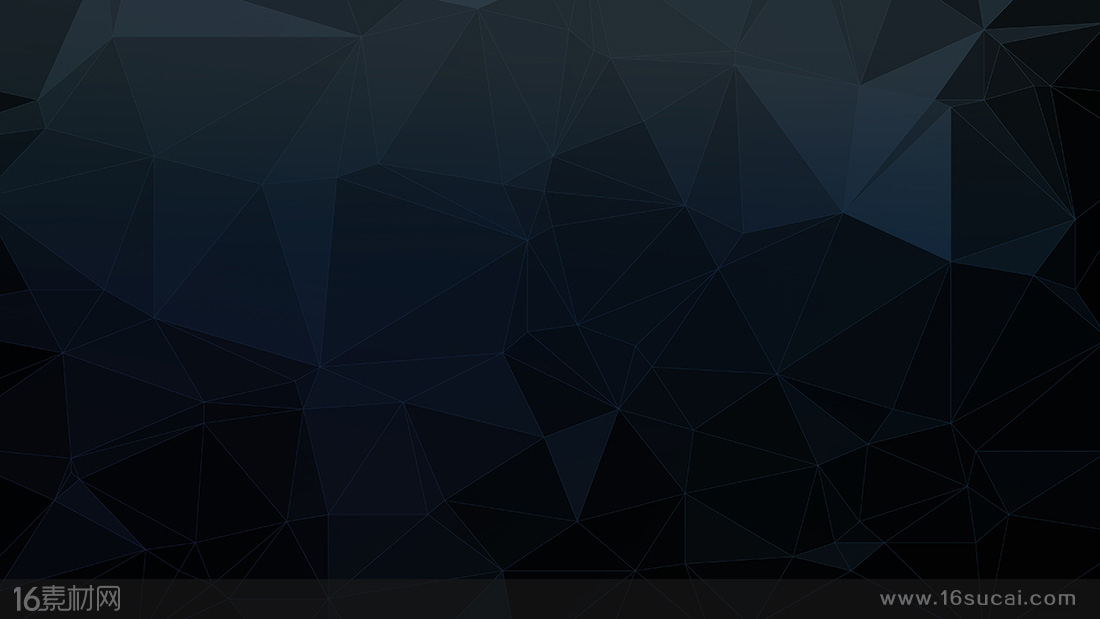 三、神要開道路，是基於祂是救贖者，
祂帶領我們走向新天新地
以斯拉記
9-10
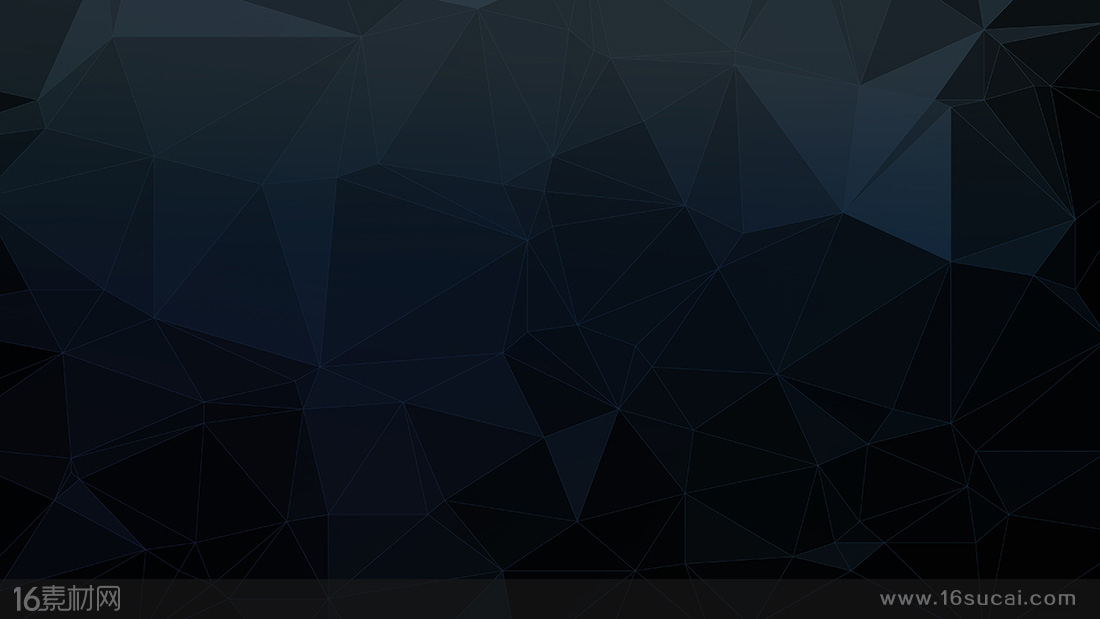 神要開道路，但就如猶太人走過了紅海中的道路，也要走曠野中的道路，這是他們生命中的不同旅程。然而他們始終有神的帶領和保護，走在神的救贖計畫中的不同旅程。
      我們今天也一樣，因為神的旨意沒有改變，我們都走在神對人類救贖計畫中的旅程上。從這個角度，今天的疫情是如何的一段旅程呢？我們各自生命中目前經歷的困境又是如何一段經歷呢？
      或許我們會遇到艱難，但我們深信這些終將成就神的旨意，只要我們不失去信心離棄神，神必定保守供應和帶領我們走到新天新地。
以斯拉記
9-10
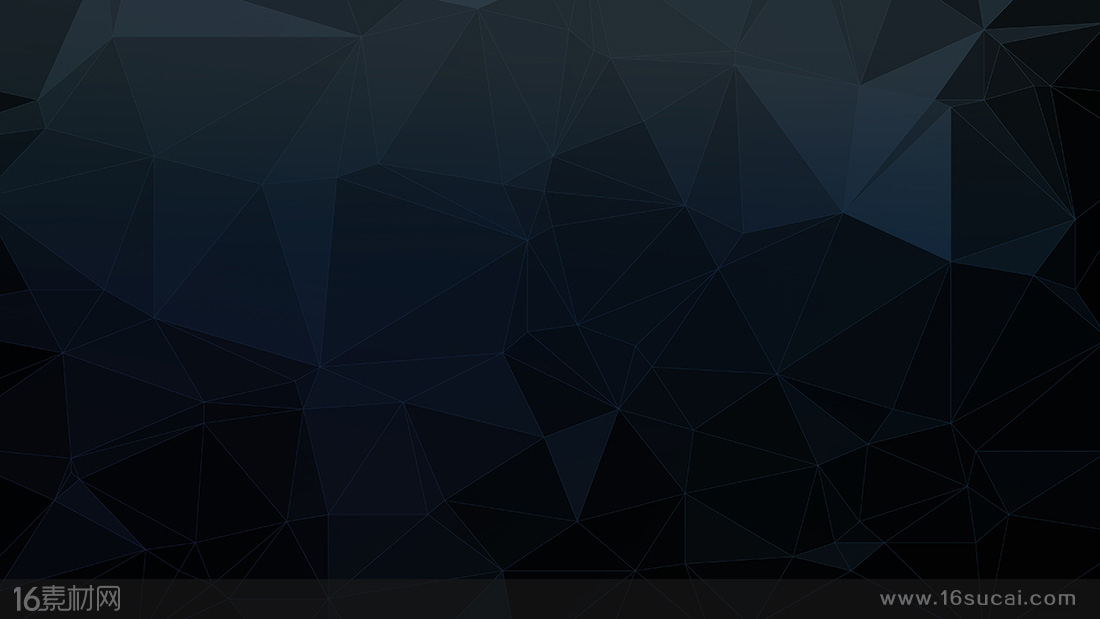 惟有我是耶和華，除我以外沒有救主。
……
所以耶和華說：“你們是我的見證，我也是　神。

賽43:11-12
以斯拉記
9-10
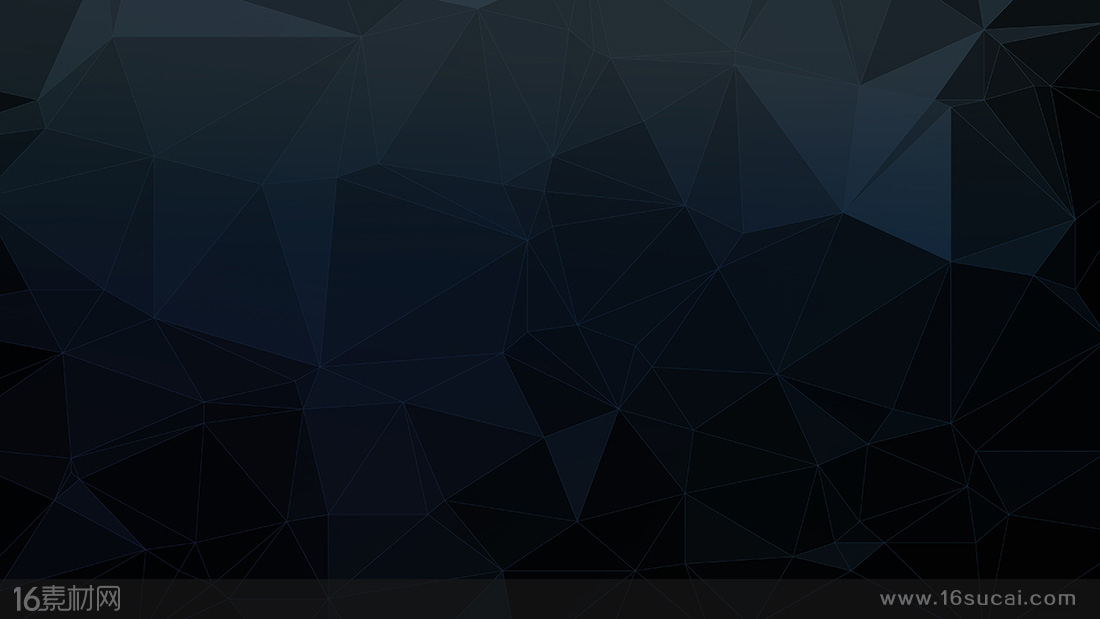 神要開道路
     一、祂是創造者，祂為祂的榮耀创造我們 
     二、祂是掌管者，祂用萬事達成祂的旨意  
     三、祂是救贖者，祂領我們走向新天新地
以斯拉記
9-10
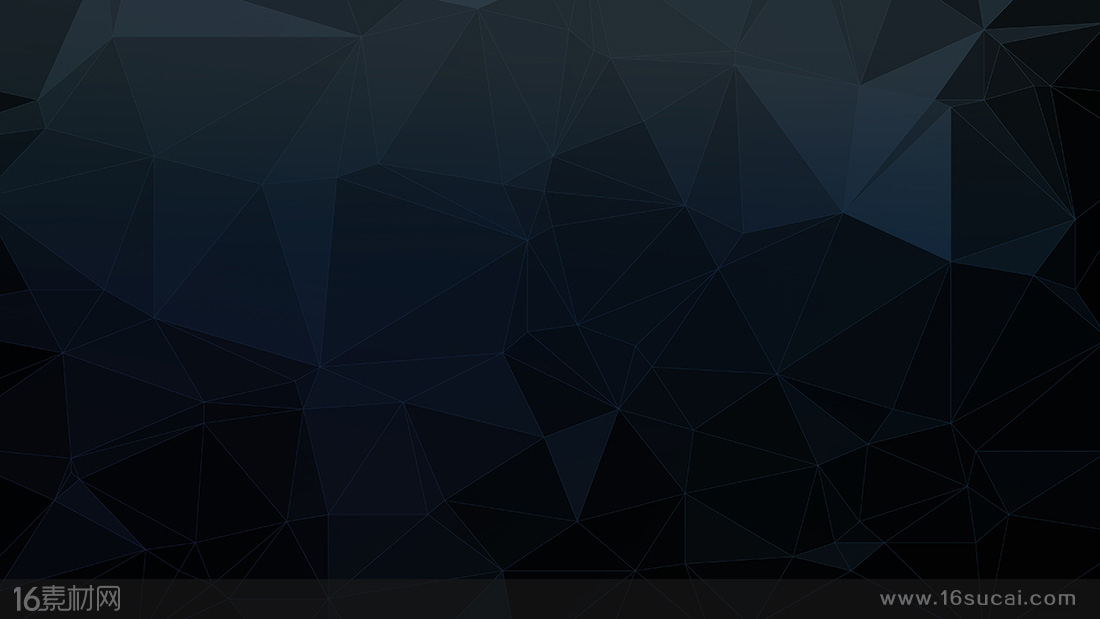 正如先知以賽亞書上所記的話，說：
在曠野有人聲喊著說：

預備主的道，修直他的路。

路3:4
以斯拉記
9-10